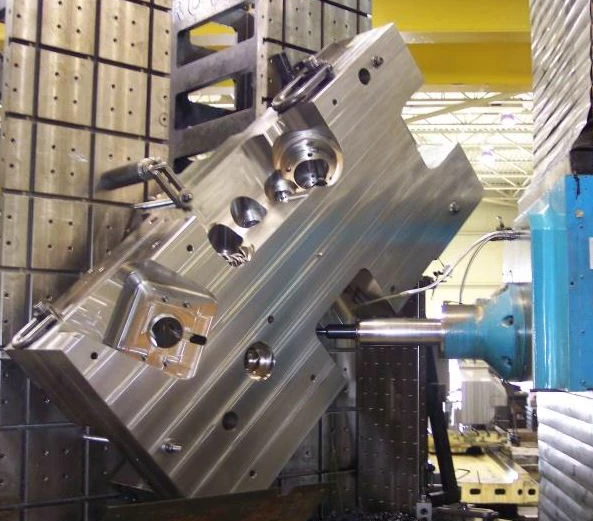 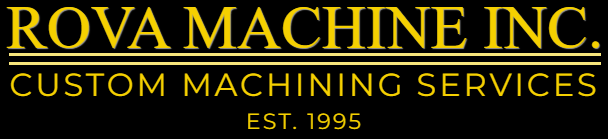 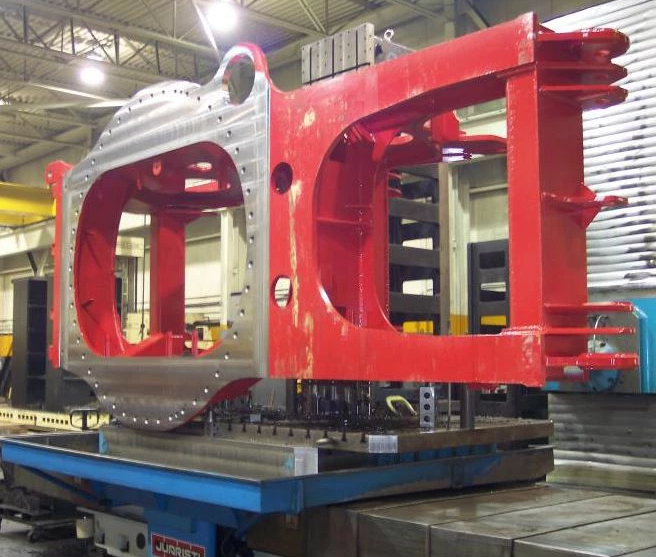 MACHINING 
CAPABILITIES
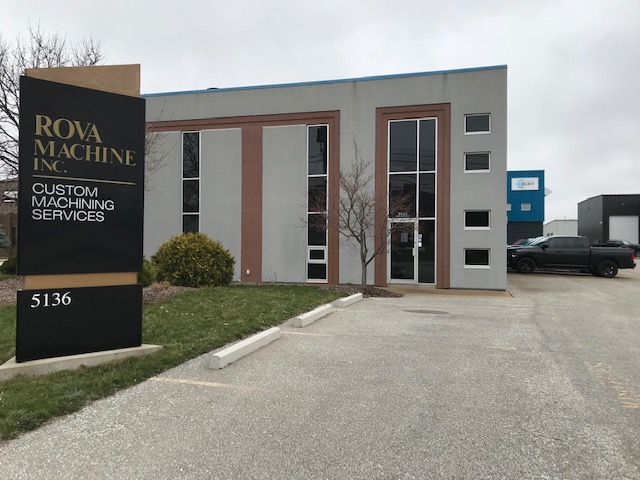 Contents
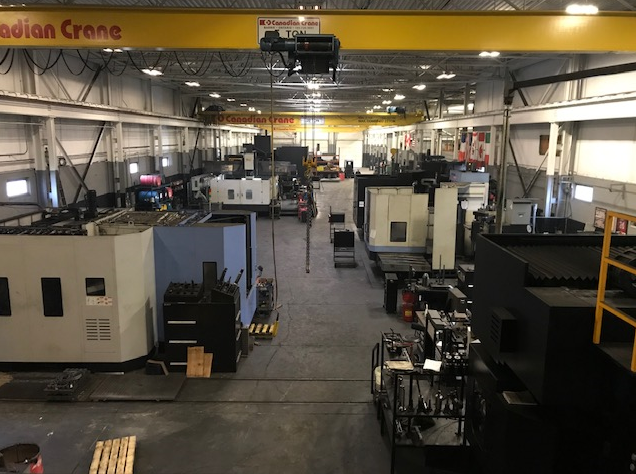 1.) Horizontal Equipment
2.) Vertical Equipment
3.) Jig Bore Equipment
4.) 5-Axis Equipment
5.) Grinding Equipment
6.) Turning Equipment
7.) Lifting Equipment
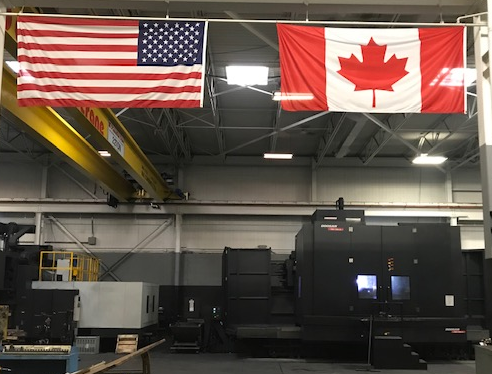 Horizontal equipment
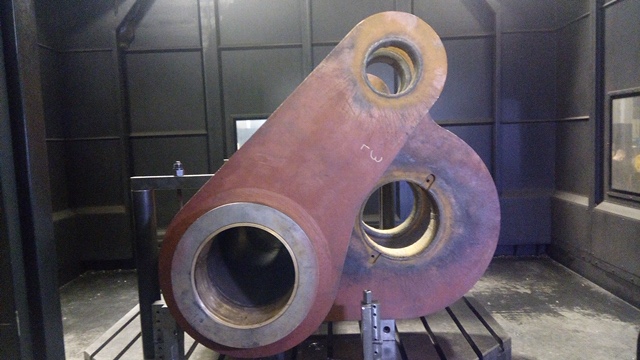 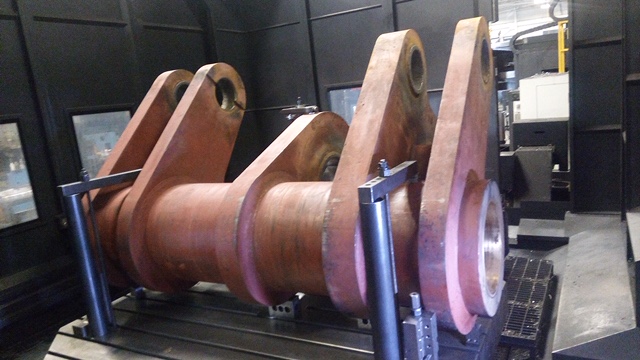 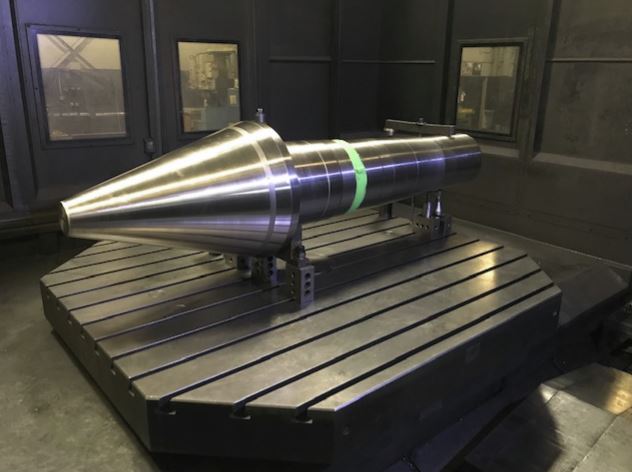 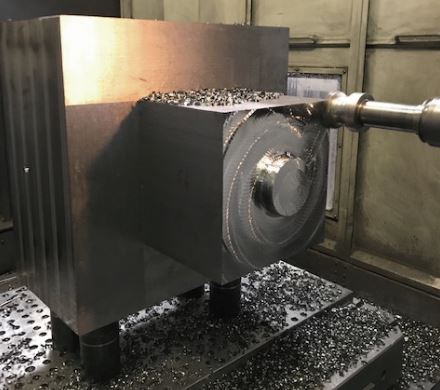 MAKINO A71 (TABLEWT: 2,000 LBS)(DOUBLE-PALLET/ROTARY TABLE) 
	X - 29" Y - 29" Z - 32" 
DOOSAN 6300 (TABLEWT: 5,500 LBS) (DOUBLE-PALLET/ROTARY TABLE) 
	X - 41" Y - 33" Z - 39" 
DOOSAN 110S (TABLEWT: 15,500 LBS) (ROTARY TABLE) 
	X - 80" Y - 60" Z - 47" 
DOOSAN 130S (TABLEWT: 22,000 LBS) (ROTARY TABLE) 
	X - 80" Y - 60" Z - 47" 
DOOSAN 130L (TABLEWT: 33,000 LBS) (ROTARY TABLE) 
	X - 160" Y - 100" Z - 80"
VERTICAL EQUIPMENT
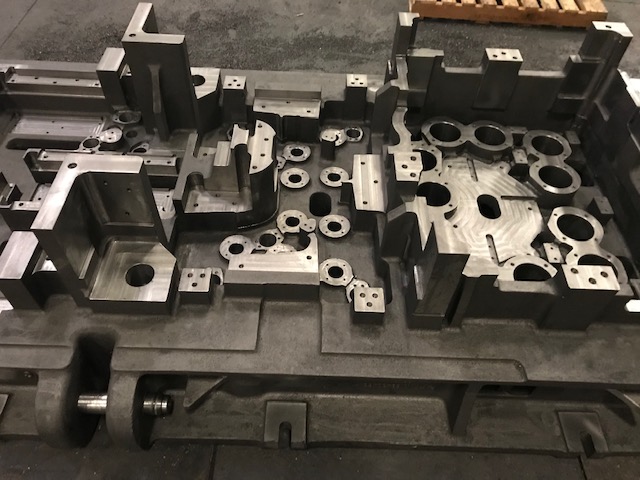 AGMA BDN 4228 (TABLEWT: 26,000 LBS) 
	X - 165" Y - 104" Z - 40" ​
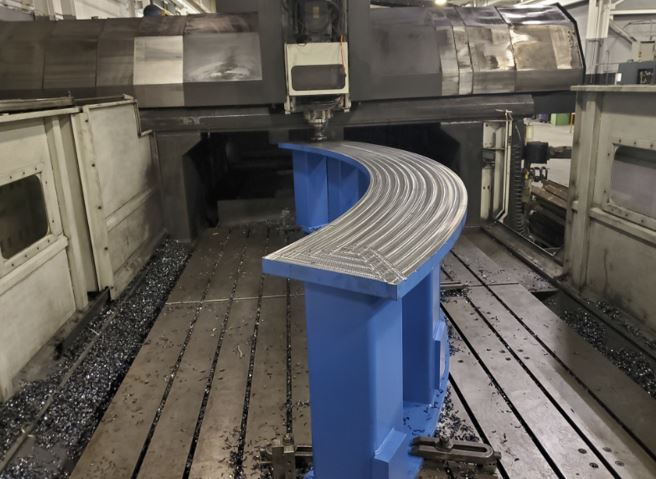 Jig bore equipment
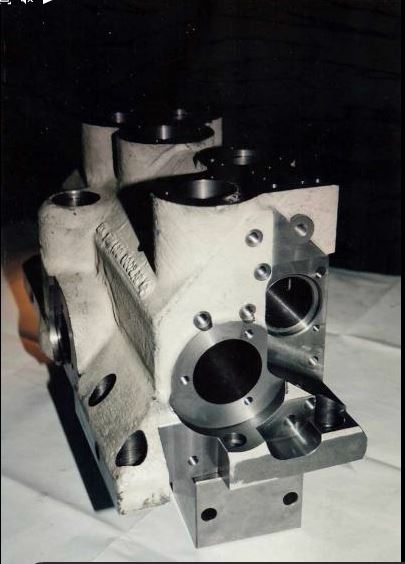 740 SIP JIG BORE 
	X - 40" Y - 60" Z - 35" 
7A SIP HIGH COLUMN 
	X - 40" Y - 60" Z - 70"
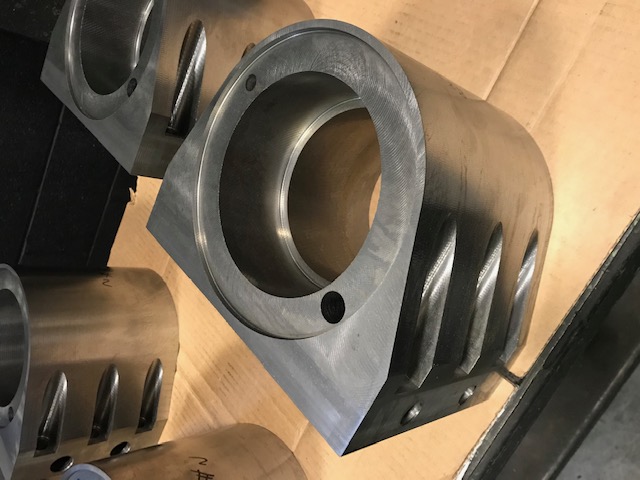 5 axis equipment
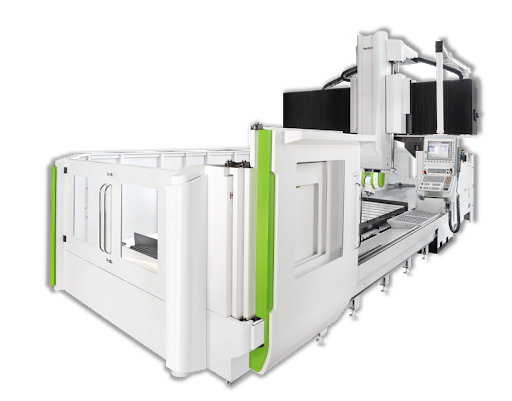 HARTFORD 320 (TABLEWT: 22,000 LBS)
	X - 118" Y - 80" Z - 40"
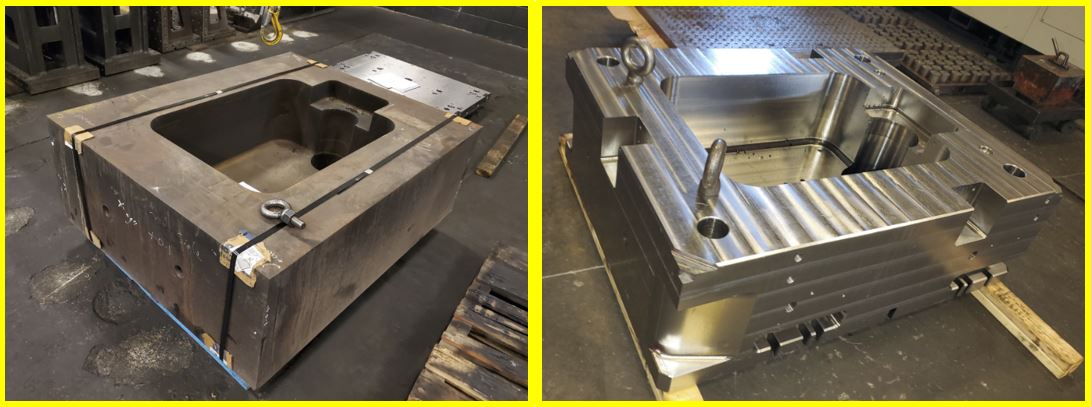 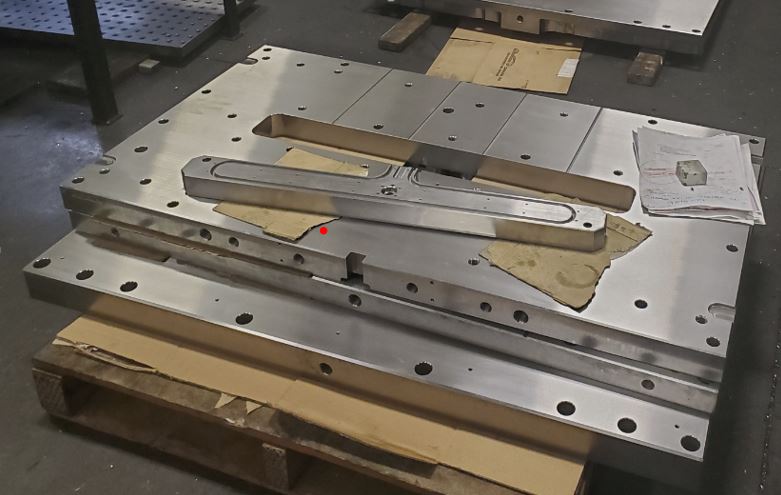 Grinding equipment
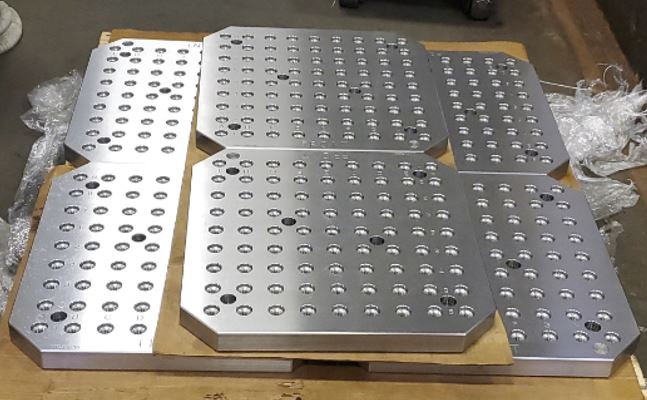 THOMPSON SURFACE GRINDER (TABLEWT: 3,500 LBS) 
	X - 120" Y - 36" Z - 36" 
KELLENBERGER OD/ID GRINDER  
	CHUCK DIAMETER  - 6" 
	X - 60" Z - 12" ​
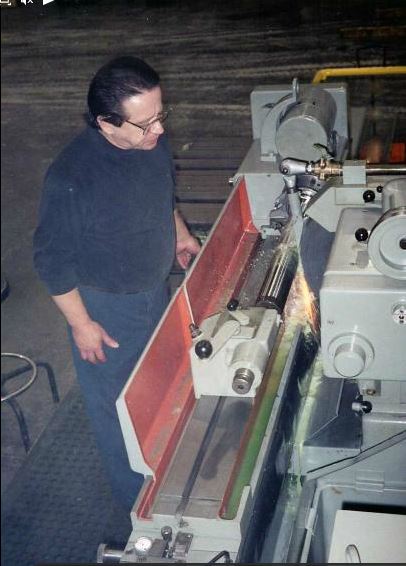 Turning equipment
DOOSAN PUMA 300 W/ TURRET CHANGER
	CHUCK DIAMETER  - 12" 
	X - 11" Z - 26.8" ​
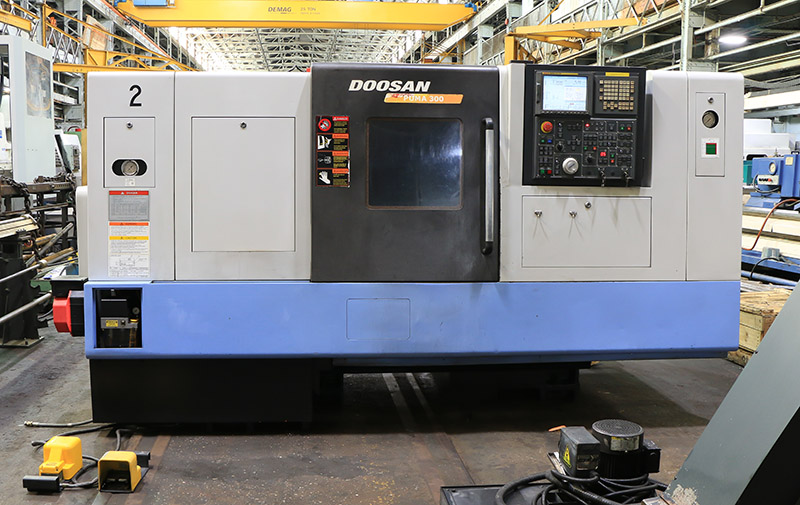 LIFTING EQUIPMENT
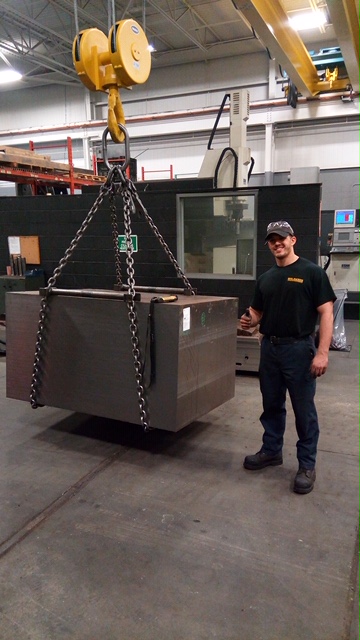 CANADIAN CRANE - 22 TON (44,000 LBS)
	MAIN HEAD: 22 TON
	AUX HEAD: 12.5 TON

CANADIAN CRANE - 20 TON (40,000 LBS)
	MAIN HEAD: 20 TON
	AUX HEAD: 14 TON

CANADIAN CRANE - 5 TON (10,000 LBS)
	MAIN HEAD: 5 TON
KONE CRANE - 5 TON (10,000 LBS)
	MAIN HEAD: 5 TON

KONE CRANE - 5 TON (10,000 LBS)
	MAIN HEAD: 5 TON

FORKLIFT - 4 TON (8,000 LBS)